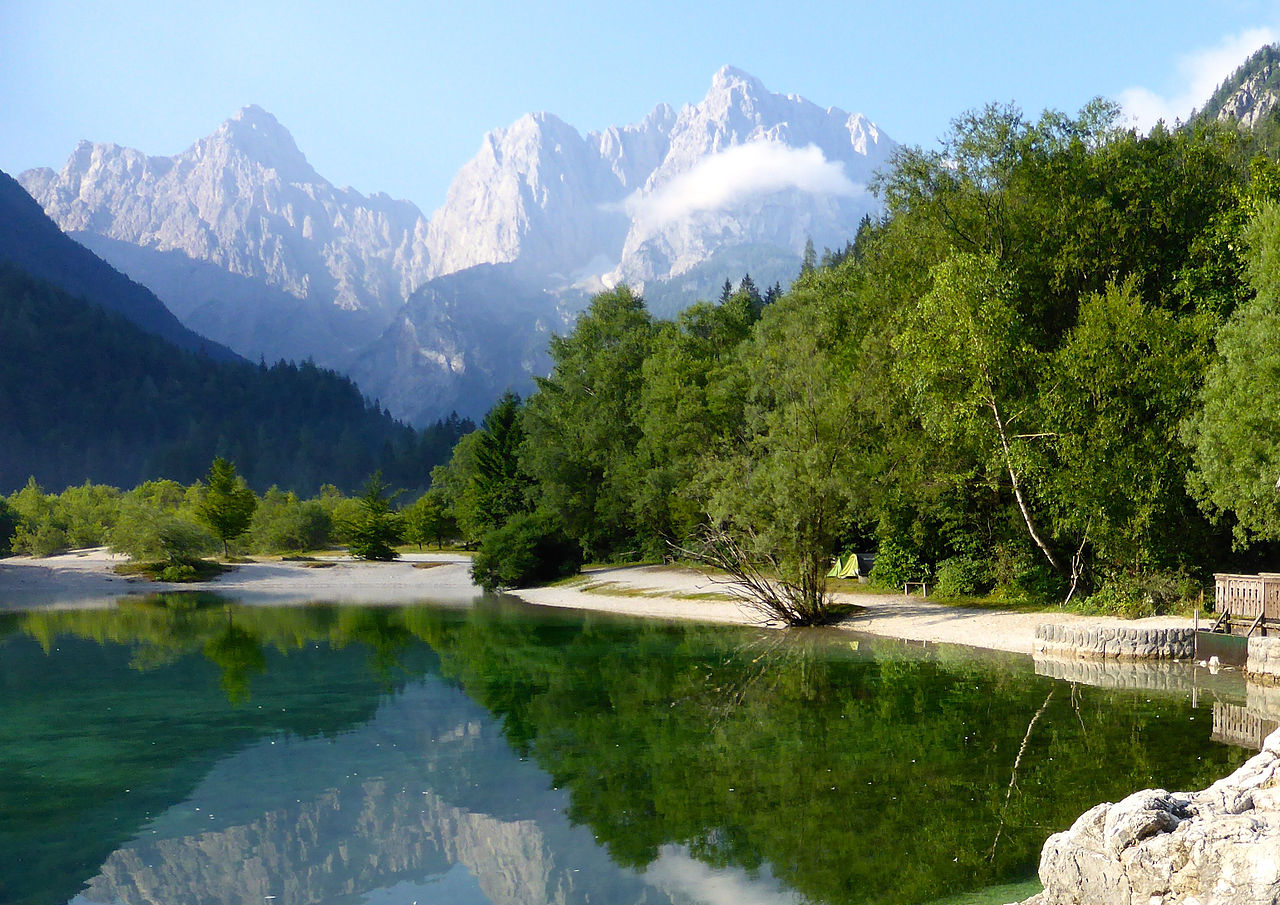 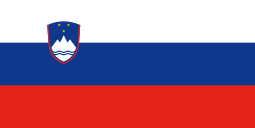 Questionnaire design(qualitative approach to test validation)
Mary Jo Di Biase & Jana Begovic
Kranjska Gora, Slovenia
September 4-6, 2018
What is a questionnaire?
Broad definition:
A means by which information is collected 
(questionnaires are similar to other forms of data collection (interviews/observations/online marketing surveys, etc.)
[Speaker Notes: I do not like the wording: are not unlike? It will be confusing for some people. It confused me. Can we say “ questionnaires are similar to other forms of data collection, such as surveys, interviews, observations.]
Types of Questionnairesrelated to language training/testing
Language Needs Analysis
Establish training needs by asking training requestors specific questions on tasks to be trained and levels to be attained (linked to jobs in which language will be used)
Course evaluation:
 Investigate student satisfaction with course aspects
Establish students’ perceptions of their own abilities post-training & value of their FL learning 
Course validation:
Establish student perception of how FL training prepared them for the job
Collect student recommendations on improvement of training aspects
[Speaker Notes: Course aspects: classrooms, curricula, instructors, support staff in the training establishment, formative and summative assessment, test fairness and administration etc]
Questionnaires in TEST VALIDATION
They provide:
Anonymity and practical utility of data collection
Method of establishing face validity of tests
Opportunity to ask focused/specific questions
Ample time for respondents to answer questions 
Relative ease of data analysis and management
Complementary data to quantitative analysis results
[Speaker Notes: These need to be explained a bit,]
TEST VALIDATION QUESTIONNAIRES(areas of inquiry)
Demographics: gender, race, native language, education etc.
Self-assessment of proficiency against testing instrument 
Knowledge: instruments assessing language proficiency, etc.
Attitudes: beliefs, opinions, interests, values, expectations, etc.
Behaviors: actions, habits, personal history, etc.
Reaction to test content (facility of questions, fairness, clarity of instructions, affective impact of content – interesting, instructive, sensitive…)
[Speaker Notes: We need to discuss this slide.]
Designing a QUESTIONNAIREDo’s
Plan/consider carefully what information you wish to collect (construct validity)
Prioritize: formulate a few high-priority questions for frontloading
Design your instruments: check for existing questionnaires and questionnaire items (validity and reliability)
Consider participant fatigue when determining the length of questionnaires?
Pilot (friends and colleagues) and revise
[Speaker Notes: Pilot on colleagues. Think about survey validity and reliability]
Important background information
This information should be mentioned in every questionnaire:
Role of the information collector and the purpose of the questionnaire
Length of time the questionnaire completion requires
Target audience (respondents) of the questionnaire 
Deadline by which it should be returned, and the collection method
Contact details of information collector
Assurances of anonymity (even in cases respondent are asked for names)
[Speaker Notes: Often, the questionnaires are completed immediately after the test, if such possibility exists]
Guidelines
Write clear, unambiguous questions 
Pilot on friends and colleagues to verify uniform interpretation of questions
Pilot questionnaires on multiple platforms (including mobile) before launching
Verify the proper order of questions (frontload important questions), as well as the formatting. Don’t assume they don’t matter.
Ask personal and demographic questions at the end, after the respondents have “warmed up” to the questionnaire, and answered most of the questions
Try to keep questionnaires short without jeopardizing their usefulness
[Speaker Notes: Fronload the most important questions as respondents may quit halfway through the questionnaire, if it is long.]
More Guidelines
Avoid enforcing binary choices and absolutes, unless you have a good reason to do so.
  “In your view, was the course/test valuable?” (Yes/No)
Generally: For every yes/no question you are thinking of asking, consider formulating it as an agreement of varying degrees.
Even More guidelines
Preliminary considerations:

Write questions with your respondent sample in mind. Use plain language and clear wording
Avoid technical, complex, highbrow language, and jargon
Consider carefully how you will analyze and act on data collected
[Speaker Notes: If there will be no action taken based on certain response, you may not need that question at all]
More, more, more…(open-ended)
In open-ended questions, respondents are not presented with options. Example types:
Short answer: “What aspect of the test did you find most fair in measuring proficiency?”
Specific: “What languages have you studied in the past?”
Clarification: “If you answered ‘other’ please specify:”
Sentence completion: “One thing I liked about this course is ____”
Considerations:
Can be useful as starting point and for exploratory purposes
Offer content for qualitative analysis; can be coded for quantitative analysis
A bit unwieldy and often require more work to identify patterns
[Speaker Notes: Can require getting into too detailed analyses if the answers are 2 paragraphs long
Respondents quickly tire of answering too many open ended questions, which may require a lot of typing in order to explain
These questions should be piloted first in order to ensure that the responds have the same interpretation of the meaning of the intended question (mismatches between question and response) and see if the variability of the possible answers still enables to conduct a meaningful analysis of the data. After the pilot phase, you will know which open-ended questions to keep and which to replace with closed-ended ones..]
Tips…
Avoid double-barreled questions:
“Do you have difficulties following detailed instructions and directions?”
        Some people might have difficulty with one and not the other.
Avoid imposing unwarranted assumptions or hidden contingencies:
“In light of the successful piloting of the current curriculum, how would you evaluate its effectiveness in meeting your language learning needs so far?”
This question asks people to accept the premise that the successful piloting means the curriculum is effective and tailored for everyone’s learning needs.
“How helpful is participation in the Tandem Language Café for your French?” I might study French but not participate in the Tandem Language Café.
TIPS…
Avoid leading questions.
“How annoying do you find studying vocabulary?”
Revised: “How would you evaluate your experience studying vocabulary?”

Ask for firsthand experiences (if accuracy is objective). Avoid asking for secondhand knowledge, about causality, or about solutions to complex problems.
“How influential were the practice quizzes in improving your test score?” Rather than asking the respondent to introspect or retrospect in verbal protocols (unreliably) the relationship at hand, you should test it more objectively using your survey data.
Question typesLikert scale
The standard in much survey research
Strong scales are symmetric, clear, and provide meaningful, equidistant gradations
Ongoing debate on whether to have a midpoint or not (personally, I always use a midpoint)
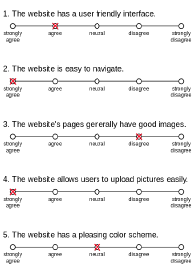 Questionnaire modes of administration
Paper and pencil
Qualtrics®️, Survey Monkey® (https://www.qualtrics.com/; https://www.surveymonkey.com/)
References
Alderson, J. C. (1992) Validating questionnaires, CRILE Working Paper Series, No. 15, Lancaster: Lancaster University.
•	Block, D. (1998) Exploring interpretations of questionnaire items, System, 26, 403 – 425.
•	Converse, J. M. and S. Presser (1986) Survey Questions: Handcrafting the Standardized Questionnaire, Sage University Papers, Series on Quantitative Applications in the Social Sciences, Series No. 07-063, Newbury Park: Sage Publications, Inc.
•	Fitz-Gibbon, C. T. and L. L. Morris (1987) How to Analyse Data, Newbury Park: Sage Publications, Inc.
•	Foddy, W (1993) Constructing Questions for Interviews and Questionnaires: Theory and Practice in Social Research, Cambridge: Cambridge University Press.
•	Litwin, M. S. (1995) How to Measure Survey Reliability and Validity, Thousand Oaks: Sage Publications, Inc.
•	Low, G. D. (1988) The semantics of questionnaire rating scales, Evaluation and Research in Education, 2/2, 69 – 79.
•	Low, G. (1996) Intensifiers and hedges in questionnaire items and the lexical invisibility hypothesis, Applied Linguistics, 17/1, 1 - 37.
•	Oppenheim, A. N. (1992) Questionnaire Design, Interviewing and Attitude Measurement (New Edition), London: Pinter Publishers Ltd.
•	Slembrouck, S. (1988) Questions and questionnaires, answers and answerraires, in Research Methods and Processes, A. Littlejohn and M. Melouk (eds), Lancaster University, 76 - 90.
INSTRUCTIONS
1. Appoint someone to capture your discussions and report results;
2. Brainstorm on the categories for which you would want to design questions. For example, one category can be personal information or test-taker’s/respondent’s background; 
3. Formulate 1-2 questions per category;
4. List a few considerations (best practices) when designing questions that would ensure that useful information will be gathered;
5. List suggestions on how to analyze data and act on the results;
6. Propose actions on dealing with significant discrepancies between the quantitative and qualitative data.